ЛОГИКА «ВИДЫ ОТНОШЕНИЙ МЕЖДУ ПОНЯТИЯМИ»
АВТОР: ГУЗЕНКО ИРИНА ЮРЬЕВНА.
Г. БОДАЙБО
ИРКУТСКАЯ ОБЛАСТЬ
МОУ   СОШ   №   1
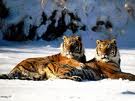 Виды отношений между понятиями
река – берег (часть – целое)
умный – глупый ( противоположности)
падение – перелом ( причина – следствие)
 пальто - одежда ( род – вид)
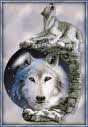 РОД - ВИД
карась – рыба
     кукла – игрушка
   водоёмы – вода
            сирень – цветок             
кот – животное
  лебедь - птица
противоположности
высокий – низкий
 прекрасно – ужасно 
соглашаться – отказываться
 далёкий – близкий
первый - последний
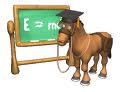 противоположности
смелость – трусость                        
широкий – узкий 
 встречать – провожать                            
глубоко - мелко 
 часто - редко
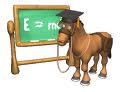 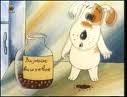 целое - часть
стол - ножка
кастрюля - крышка 
                                  слово - слог 
растение - корень  
                           лестница – ступенька 
рука – палец
                                  квартира- комната
рыба – плавник
                                  машина – колесо
гриб – шляпка 
                                  глаз – ресница
телевизор - экран
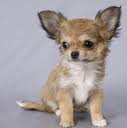 Причина - следствие
холод – кашель
                         игра со спичками – пожар
долго был летом на солнце – ожог
                                         засуха – голод
боль – плач
  «5» за диктант - радость